Kartografie pro geografy6. přednáška 29.11.2018
Přednášející Ing. Václav Šafář,Ph.D.

podzim 2018
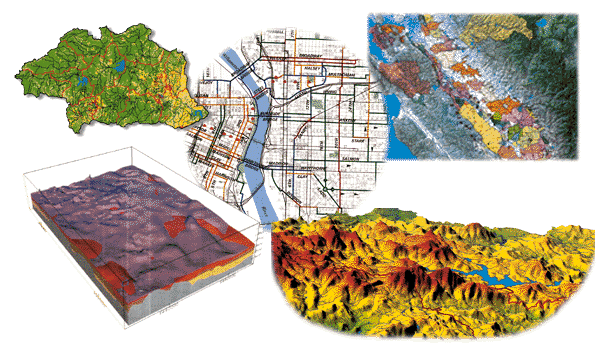 Hodnocení kartografických děl, příklady a důvody hodnocení, postup hodnocení kartografických děl, záznam výsledků hodnocení
Hodnocení kartografických děl 
Příklady  a důvody hodnocení 
Postup hodnocení kartografických děl 
Záznam výsledků hodnocení
Hodnocení kartografických děl

Hodnocení kartografických děl  je nutné provést z pohledu konkrétního účelu, ke kterému byla mapa vytvořena a jaké koncové skupině zákazníků byla určena – zjišťujeme a hodnotíme: 
Vlastnosti mapy
Kvalitu mapy 
Vhodnosti mapového díla pro konkrétní skupinu uživatelů
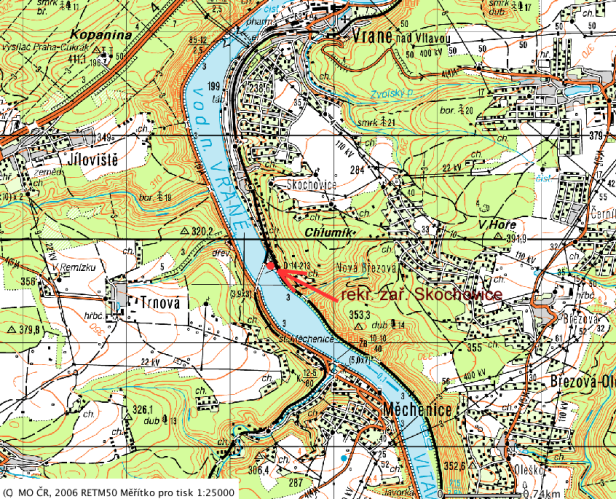 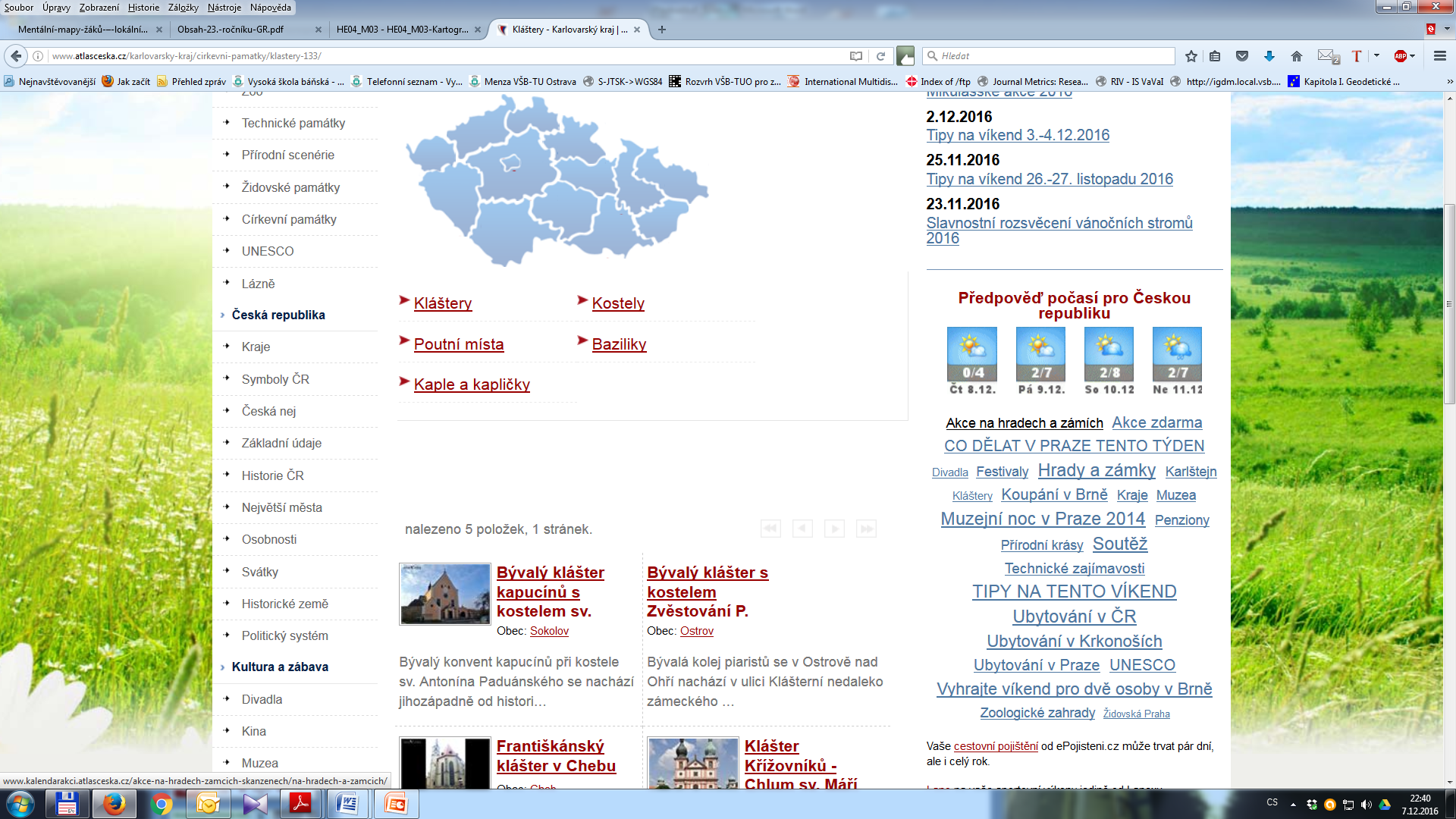 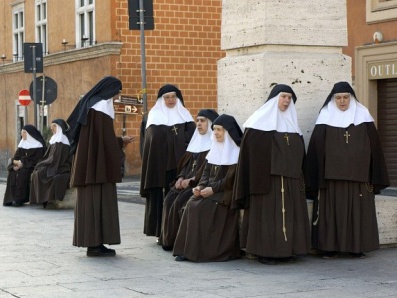 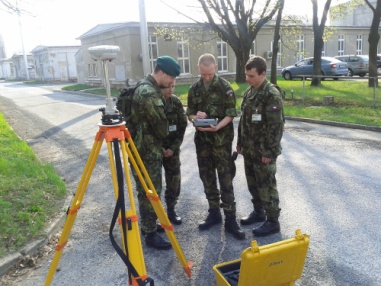 Hodnocení kartografických děl

Způsob hodnocení kartografického produktu musí reflektovat a naplňovat:
Požadavky cílové skupiny uživatelů 
Komplexnost provedeného hodnocení
Musí být napsáno odborným jazykem s použitím správných termínů
V závěru musí být jasně stanoveno zda mapa vyhovuje nebo nevyhovuje zadaným požadavkům
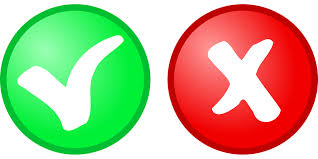 Hodnocení kartografických děl

Poznámka - způsob a cíle hodnocení se mezi odbornou a neodbornou kartografickou veřejností velmi často liší. Co se neodborníkům zdá postačují a mnohdy neobvyklé, je pro veřejnost odbornou nebezpečným precedentem a možným neplněním základních konvencí kartografické tvorby.
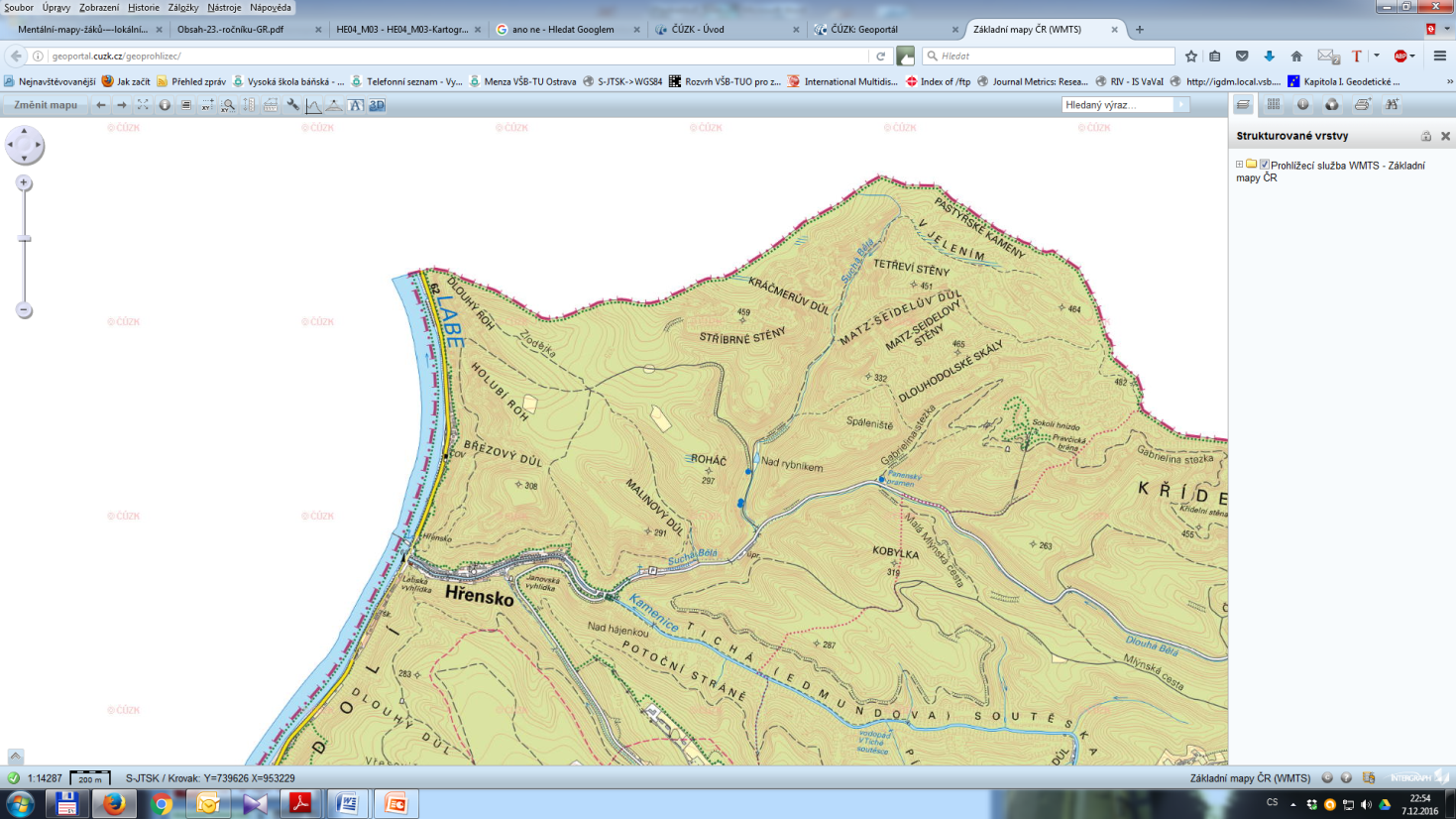 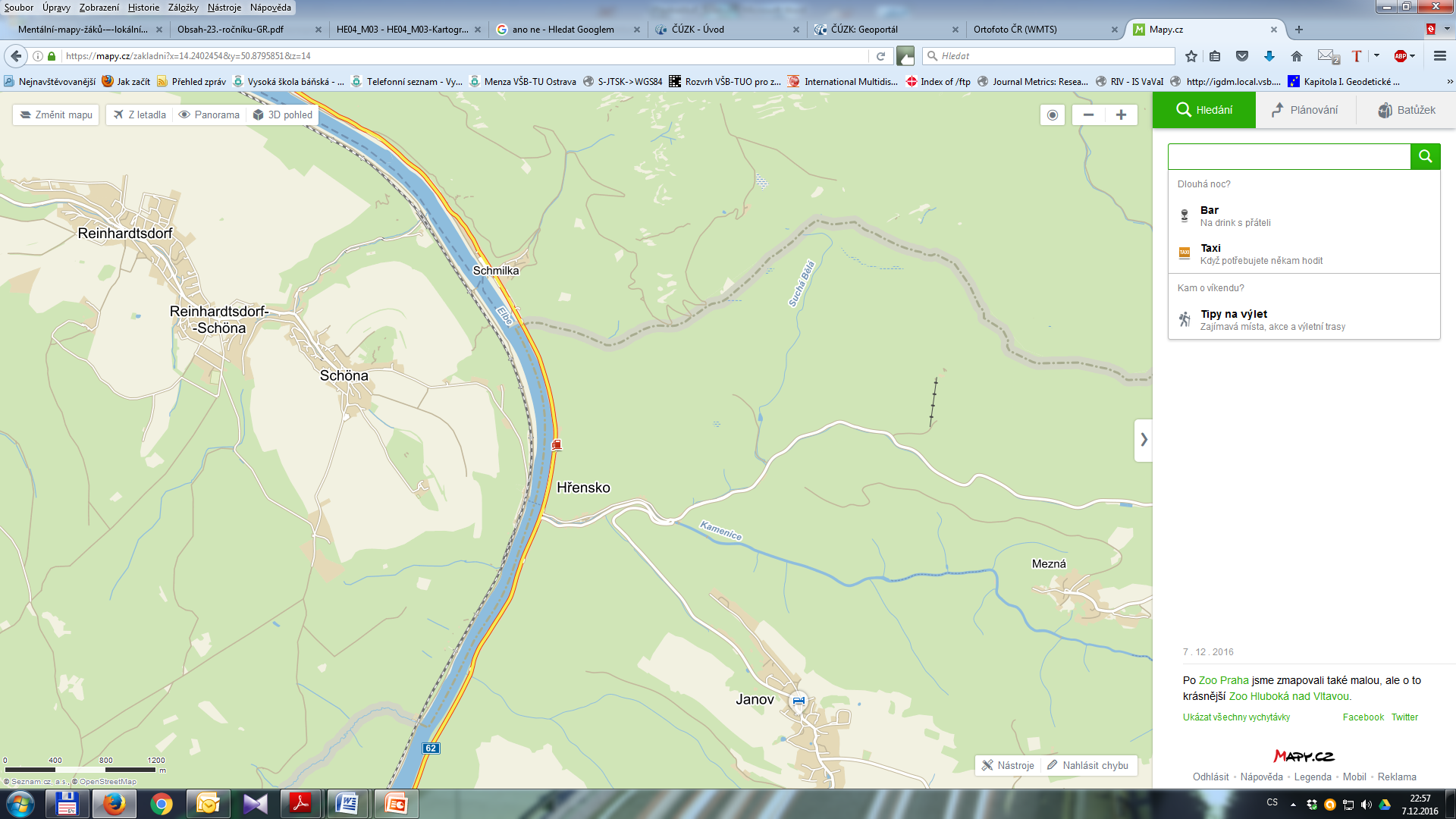 Hodnocení kartografických děl

S hodnocením kartografických děl se lze setkat:
V odborných časopisech jako Zeměměřič, Geodetický a kartografický obzor, Kartografické listy, Geoinformace, GeoInfo, GIM, …
Hodnocení elektronických forem map a informačních systémů se zabývají servery a publikace CHIP, Softwarové noviny, Computer World, …
Recenzemi turistických map se zabývají časopisy určené turistům a školní mapy a pomůcky pro geografy jsou hodnoceny v odborných časopisech učitelství Geografie a škola – Geografické rozhledy
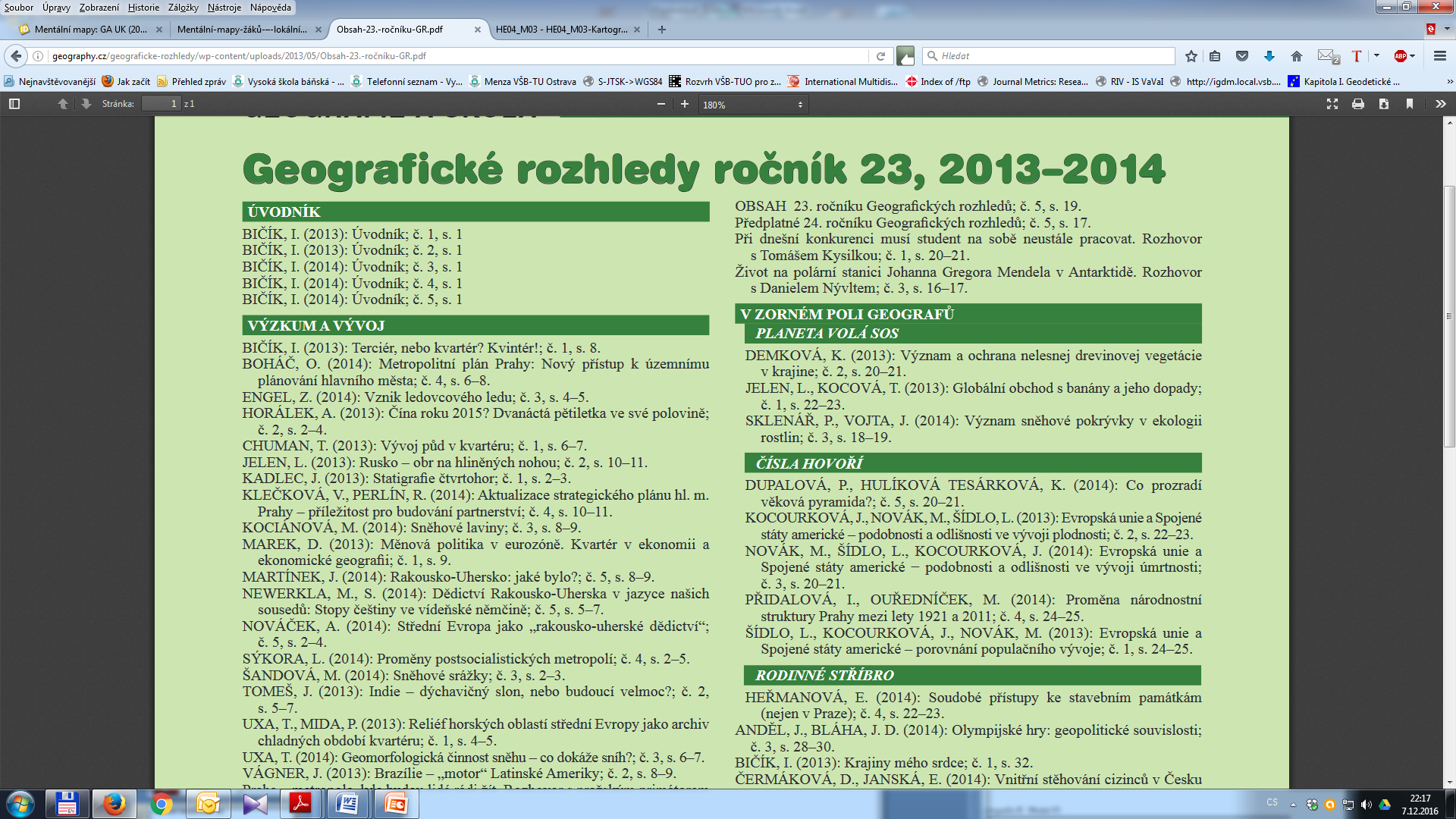 Hodnocení kartografických děl
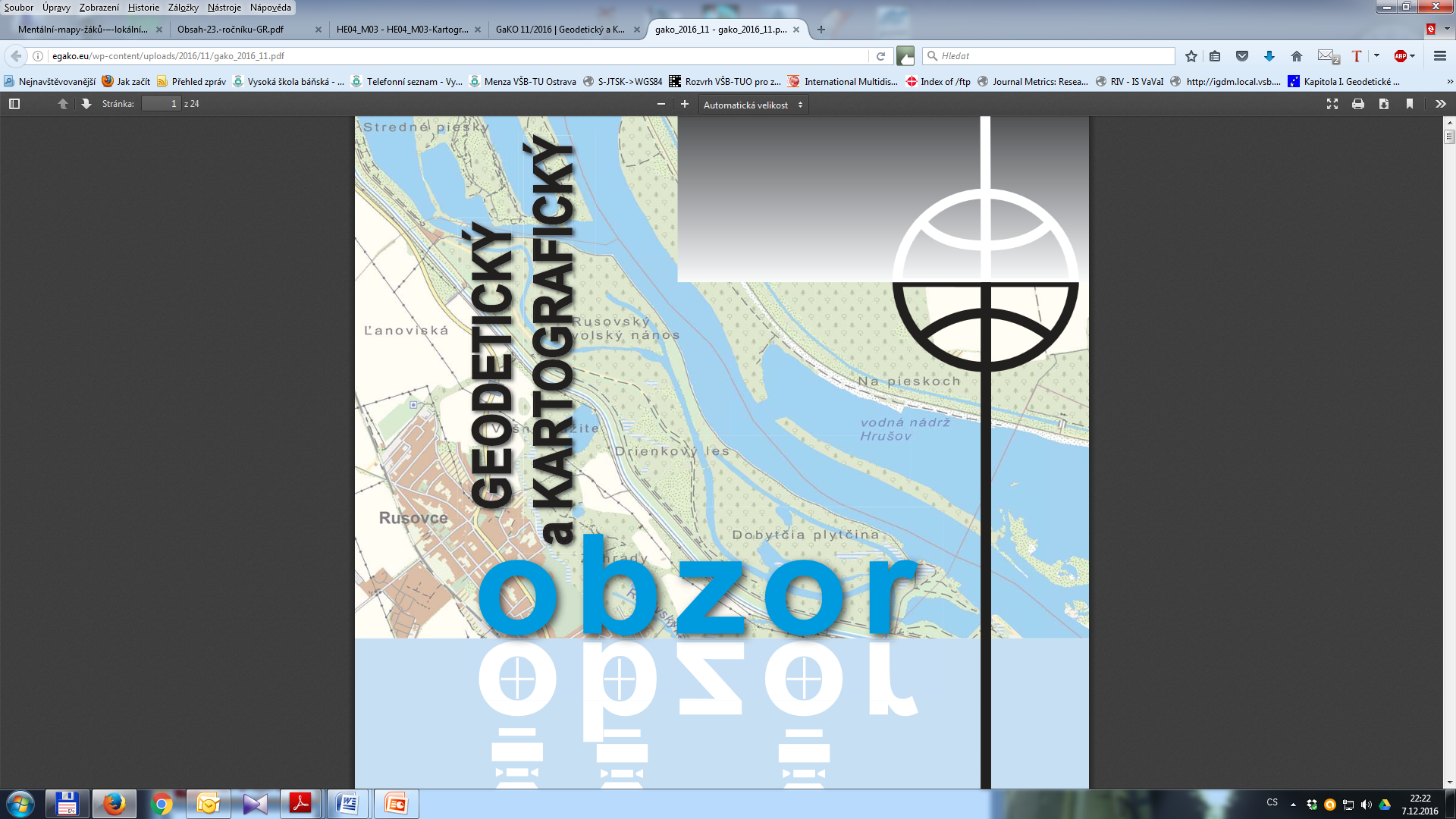 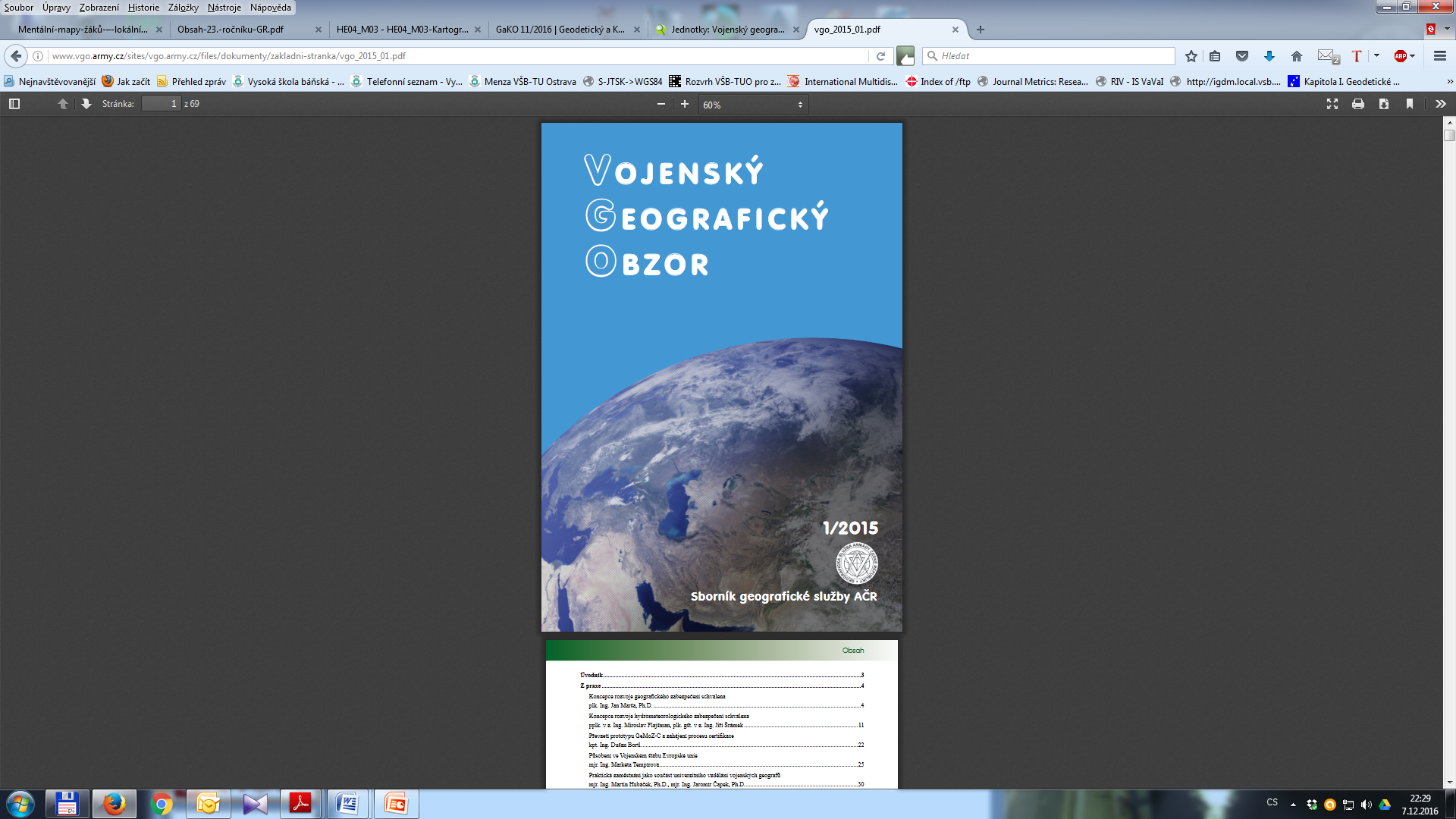 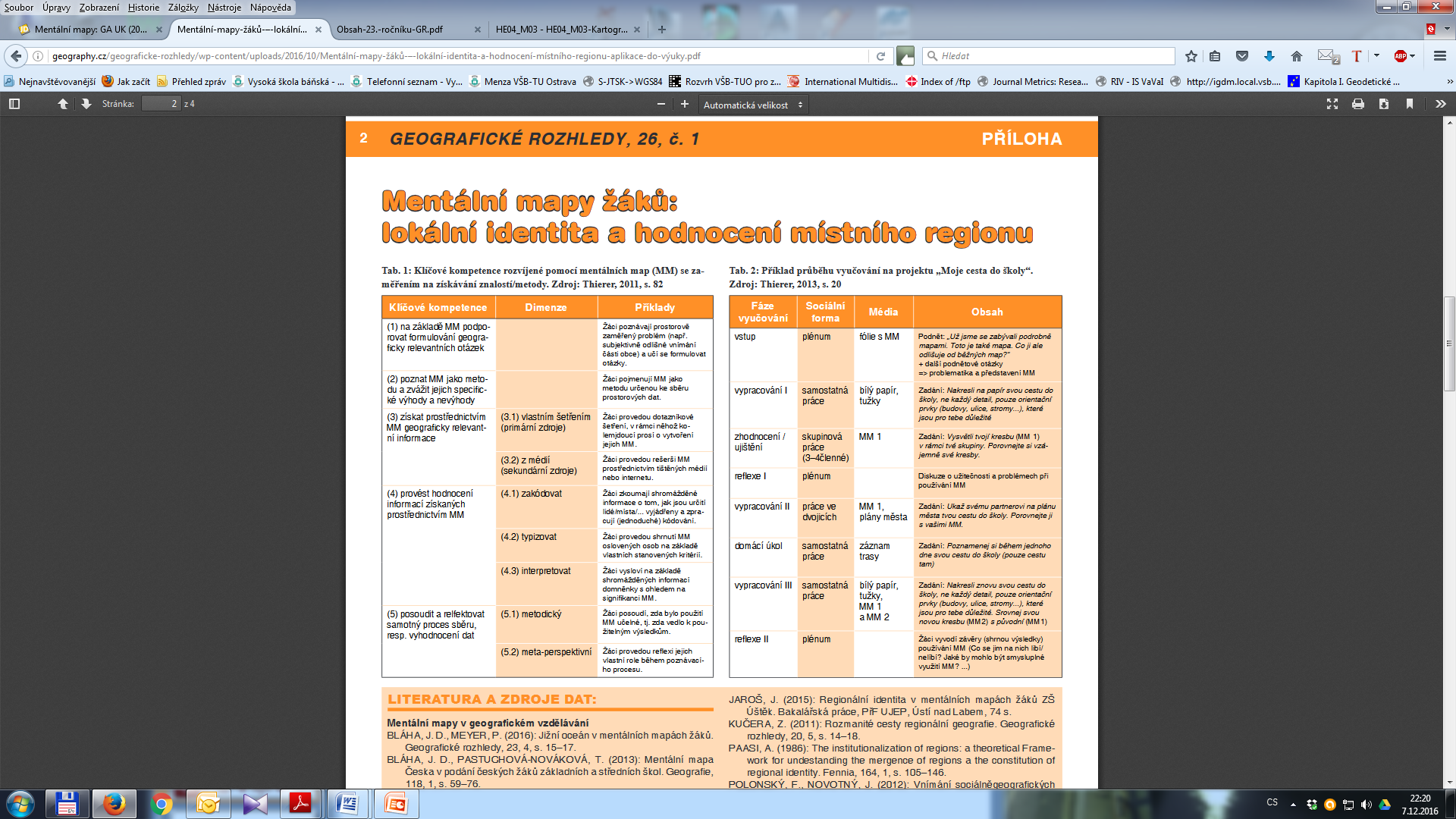 Příklady a důvody hodnocení map

Prvním hodnocením kartografického produktu je hodnocení podkladů a datových vstupů, které byly podkladem pro tvorbu mapy a to jak map odvozených, tak map tematických
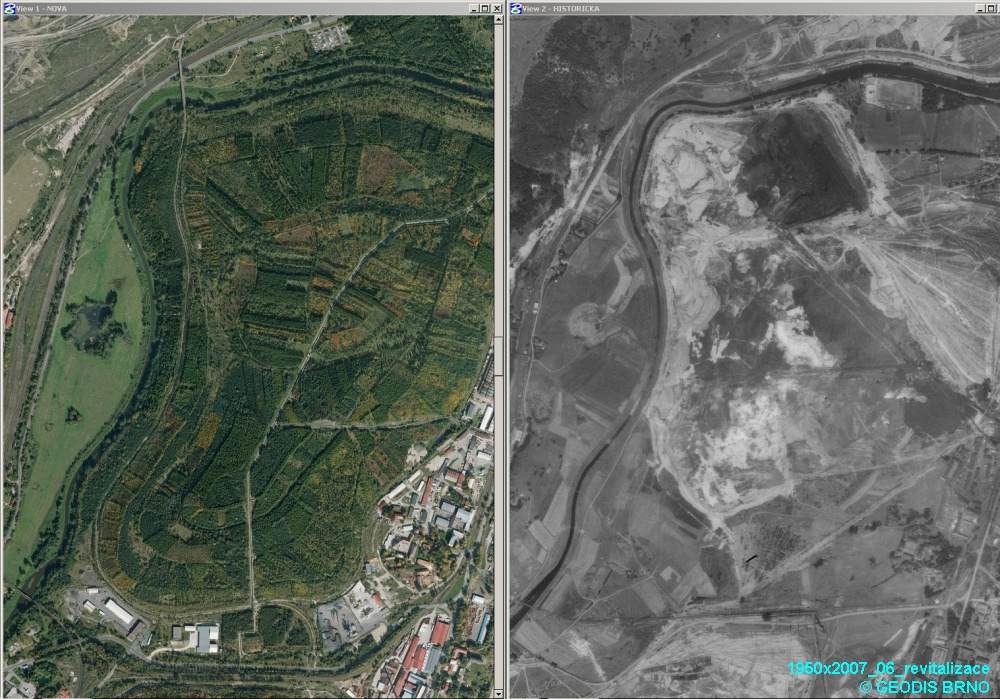 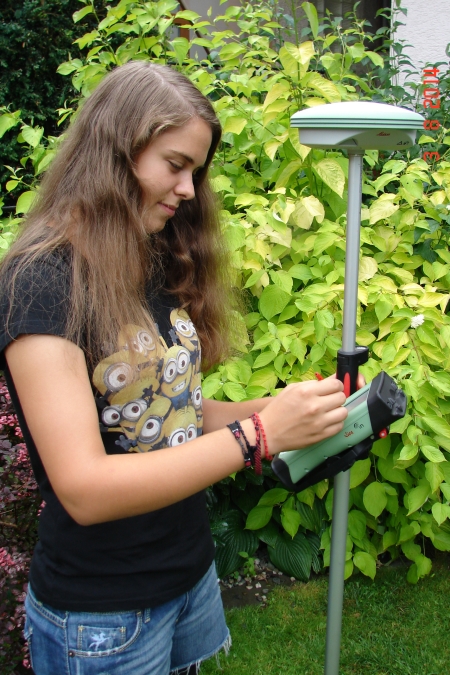 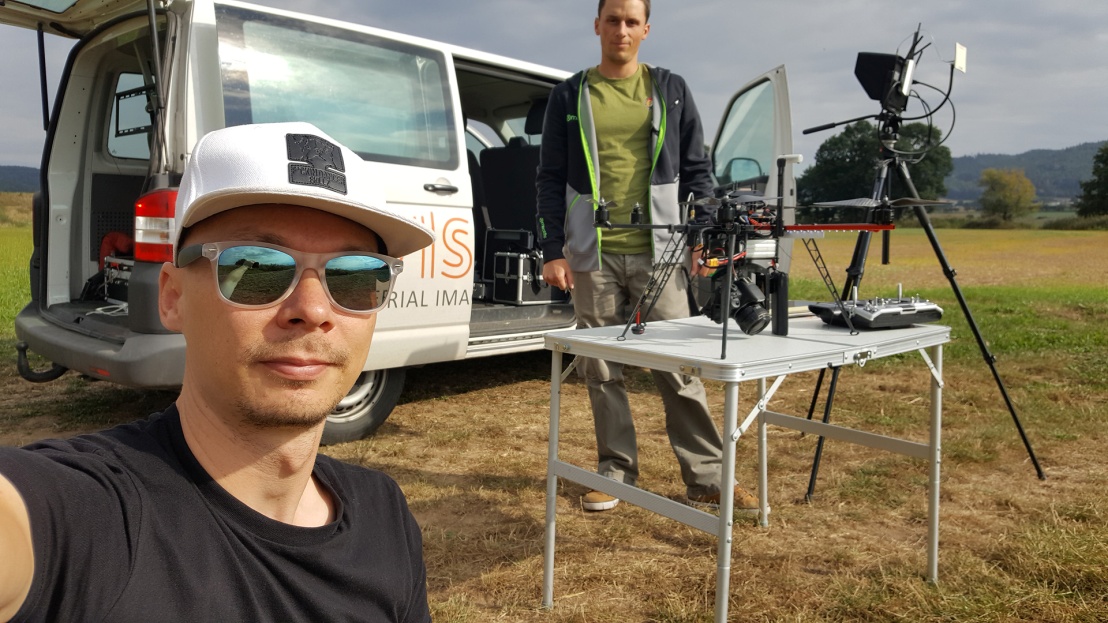 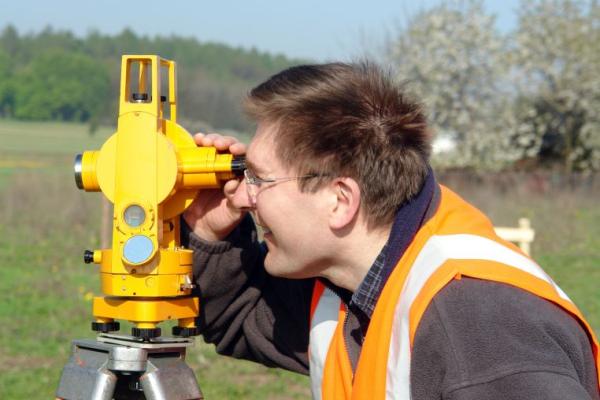 Příklady a důvody hodnocení map

Druhým důvodem hodnocení je stanovit a zhodnotit přesnost obsahu mapy z pohledu geometrického, použitého kartografického zobrazení, jeho vhodnosti , podrobnosti
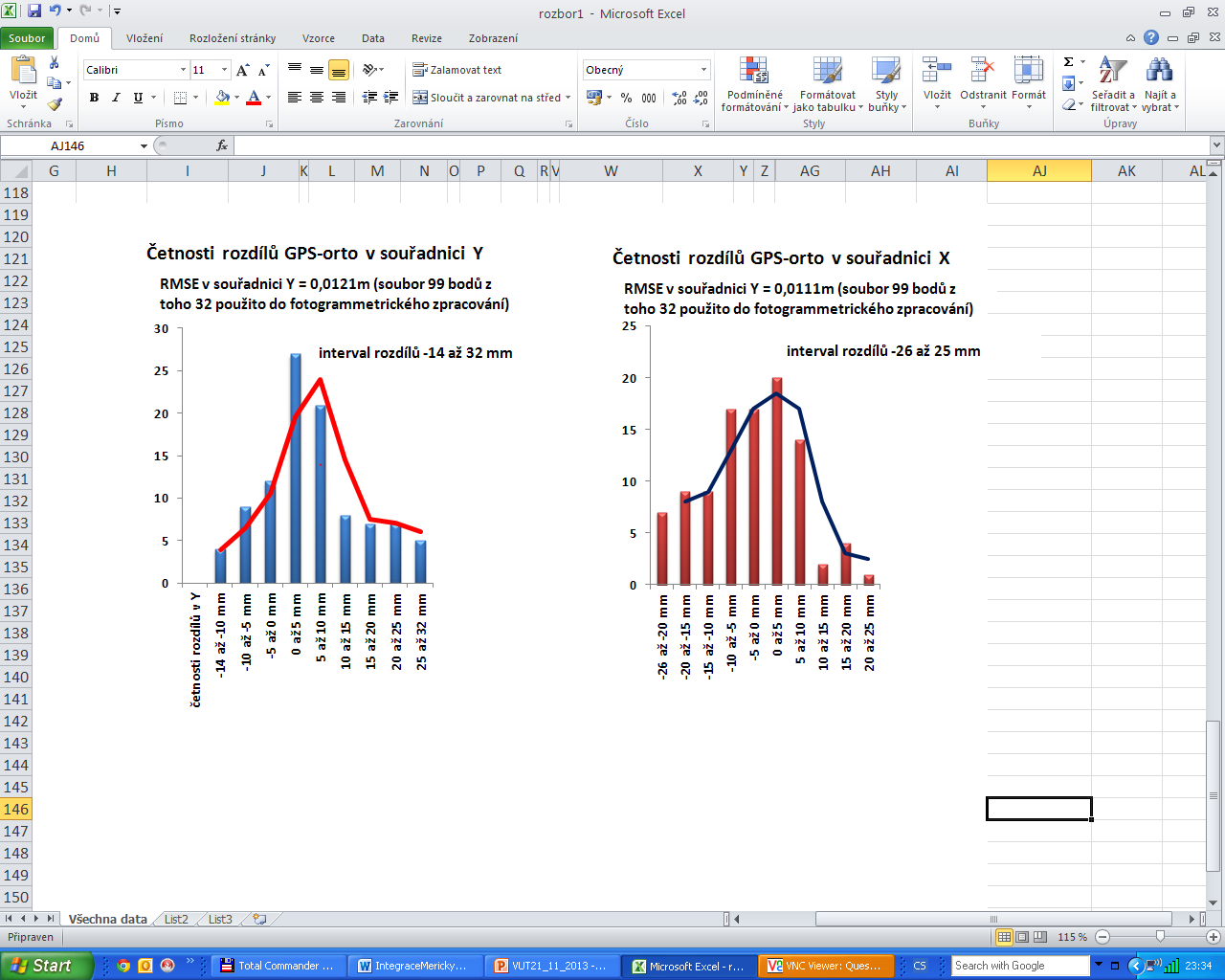 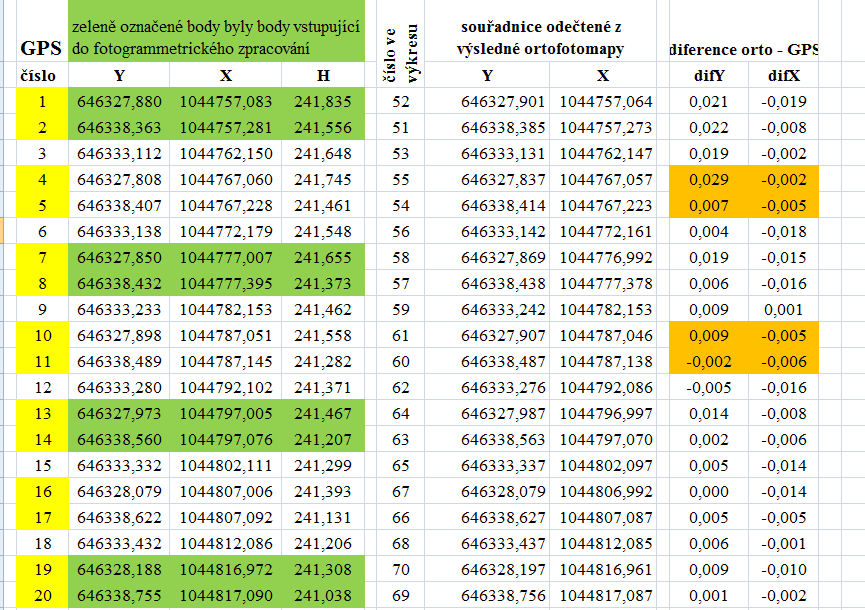 Příklady a důvody hodnocení map

Třetím důvodem hodnocení je, aby jsme se při další produkci vyvarovali chyb které vznikly v produkci právě hodnocené
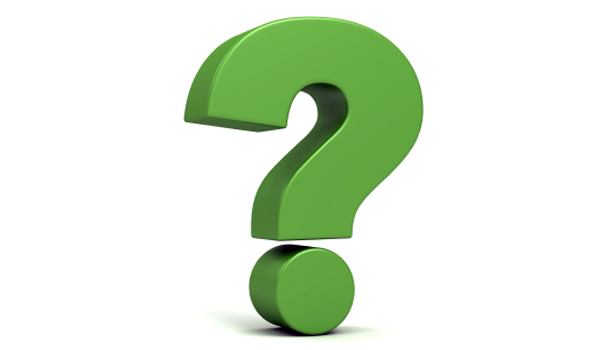 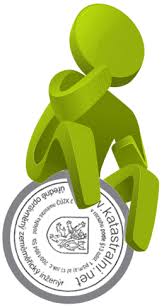 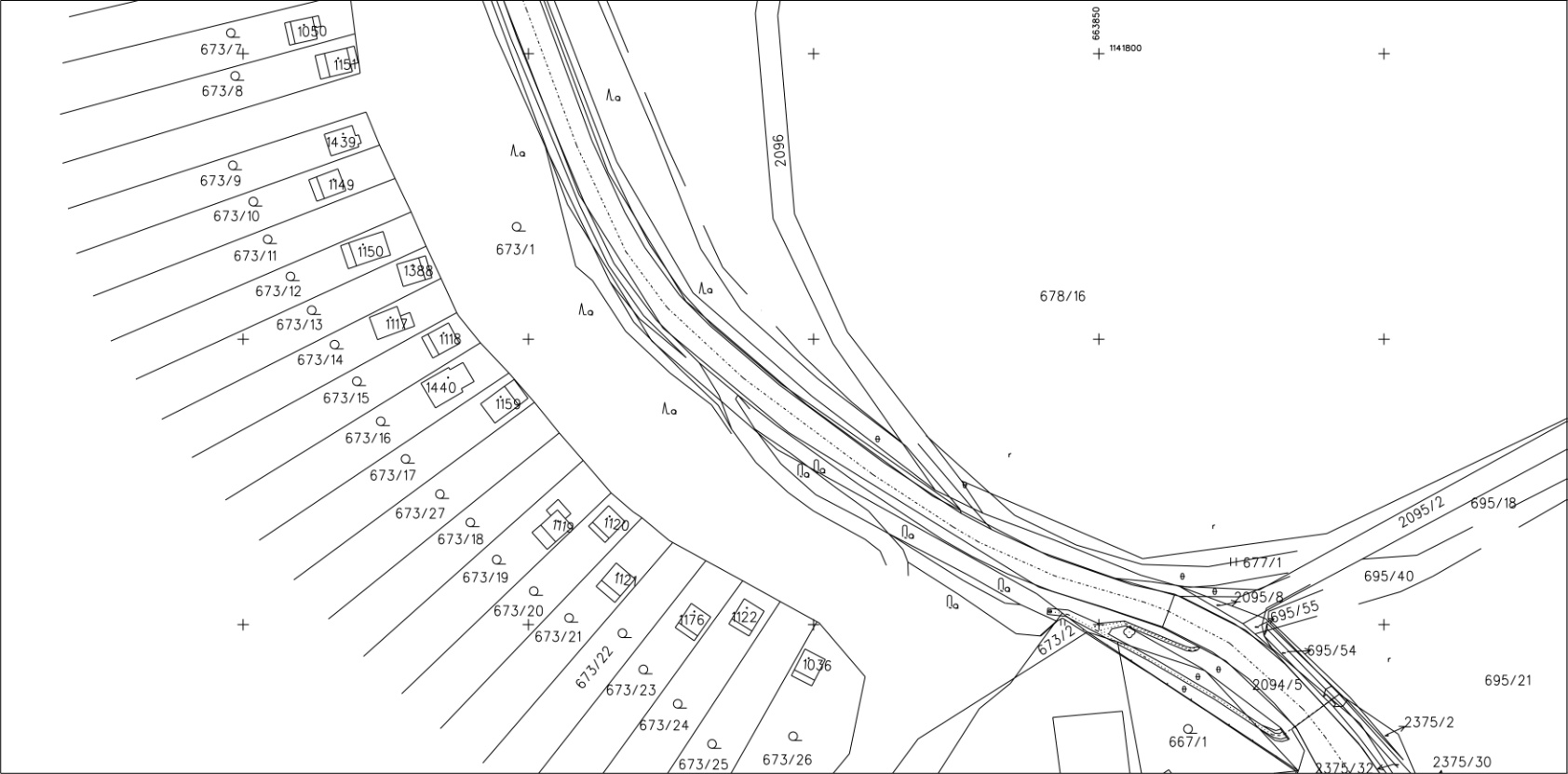 Postup hodnocení kartografických děl
Mentální postup hodnocení mapy ve stupních: 
Znalost – zjišťování veškerých faktů o mapě (autor, vydavatel, rok, vydání, ukončení sběru dat, použité zobrazení)   
Porozumění obsahu – umění pochopit
    a vysvětlit veškeré složky mapy
Aplikace – posouzení vhodnosti ma-
    py pro konkrétní účely a srovnání s
    jinými kartografickými díly
Analýza – nalezení charakteristic-
    kých znaků pro hodnocené dílo
Syntéza – navržení zlepšení obsahu mapy a odstranění nedostatků
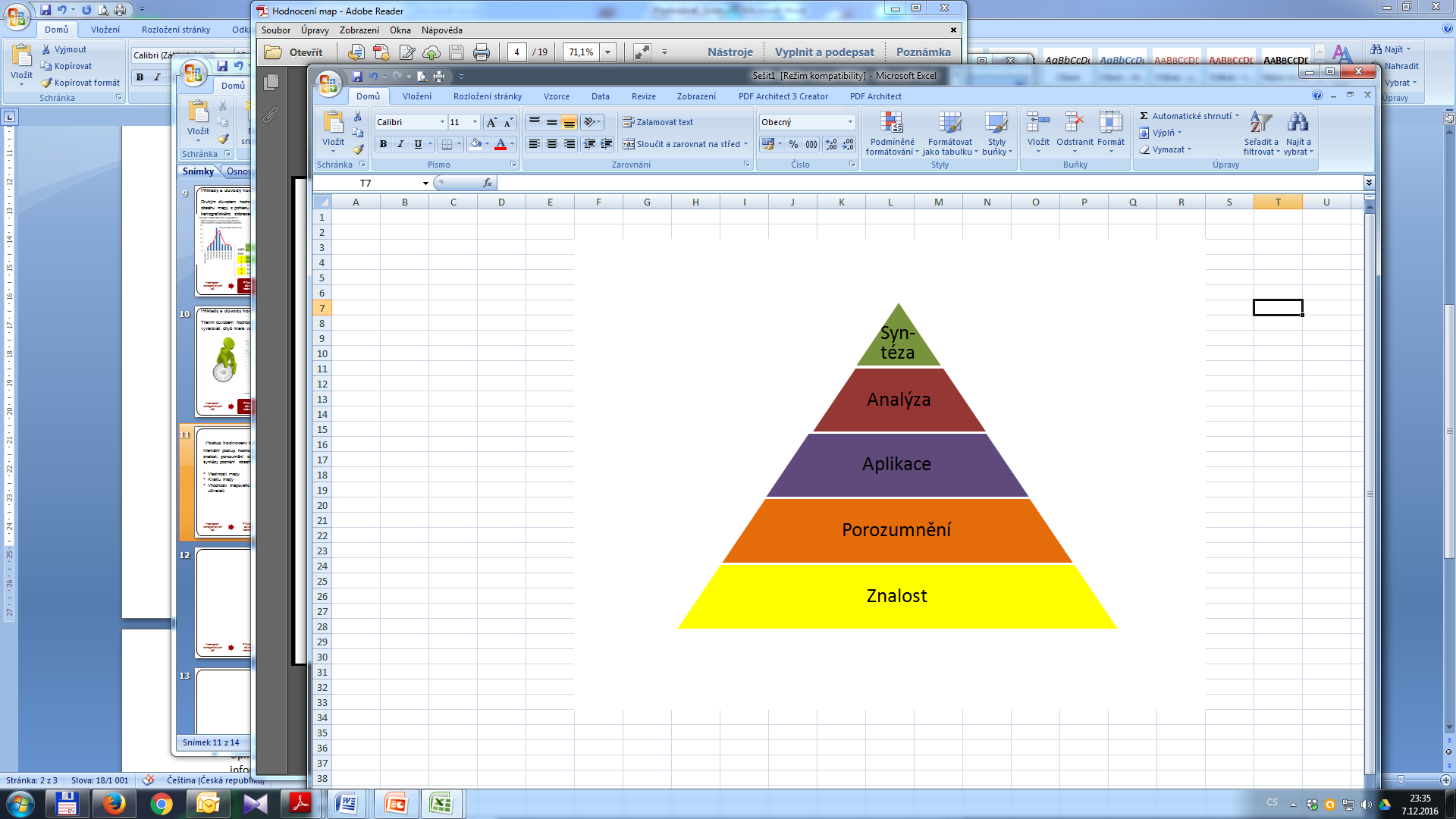 Postup hodnocení kartografických děl 

Hodnocení musí být provedeno v obsahu třech základních stránek mapové tvorby
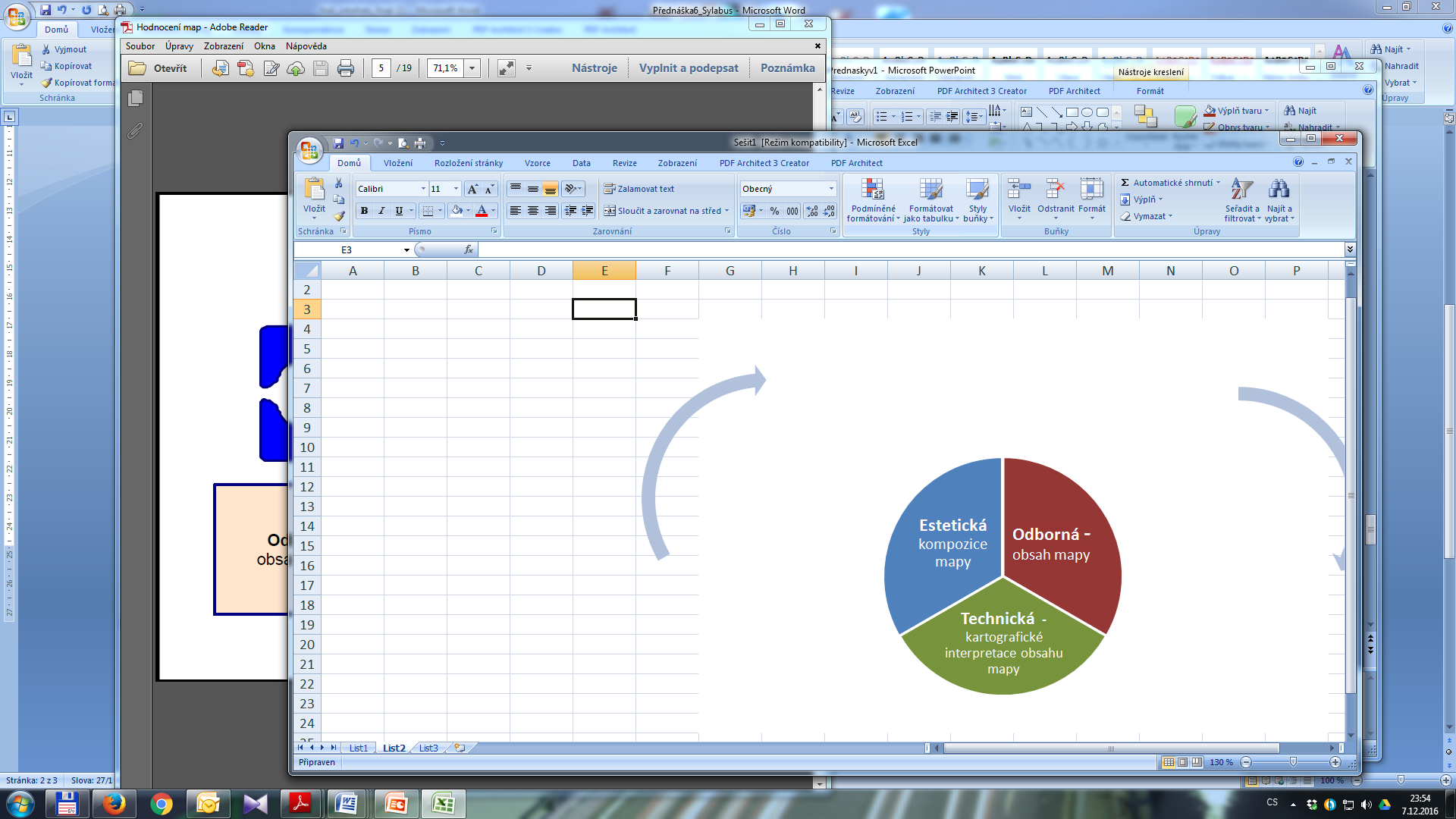 Postup hodnocení kartografických děl 

Hodnocení obecných údajů musí 
obsahovat: 
Název mapy
Téma mapy
Měřítko
Formát
Vydavatelský formát
Vydavatele
Autora
Místo vydání
Série vydání
Cena pokud je relevantní
Distributor mapy
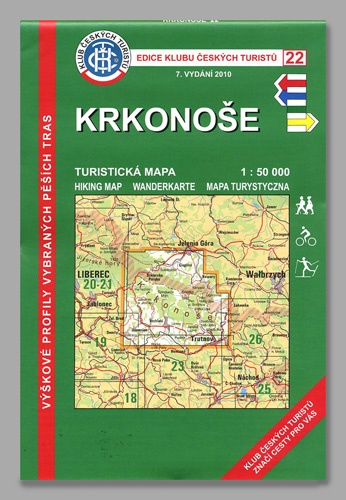 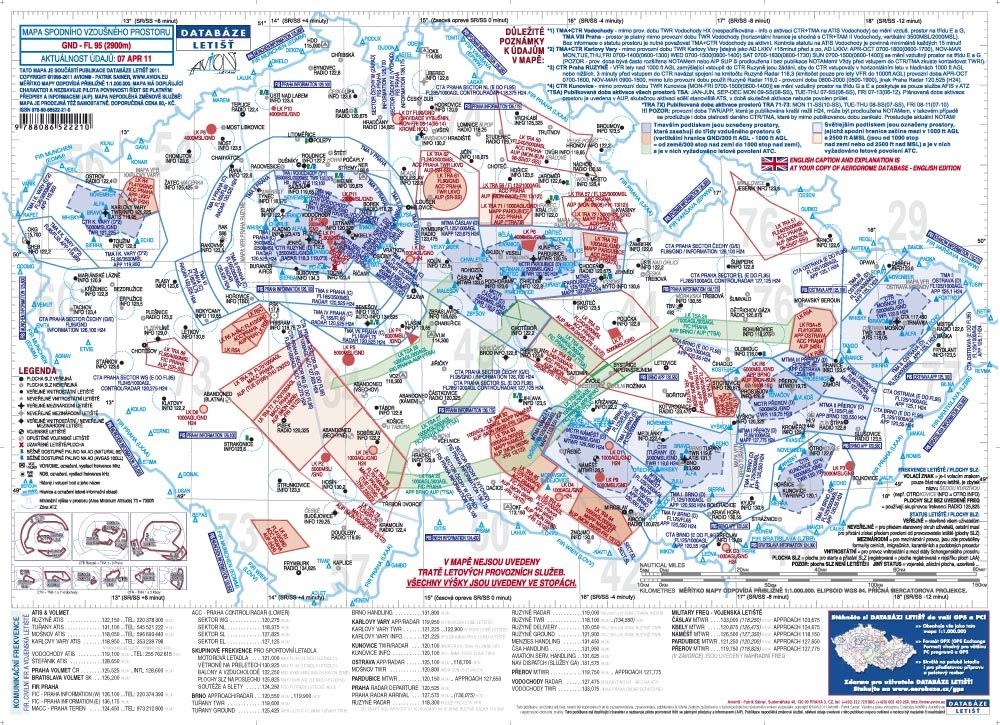 Postup hodnocení kartografických děl 

Hodnocení kompozice mapy: 

Sestavení mapy
Grafické provedení mapy
Umístění základních a nadstavbových kompozičních prvků mapy
Postup hodnocení kartografických děl 

Hodnocení matematických prvků mapy: 

Konstrukční základy mapy
Měřítko
Volba kartografického zobrazení
Zkreslení souřadnicové sítě
Systém kladu mapových listů
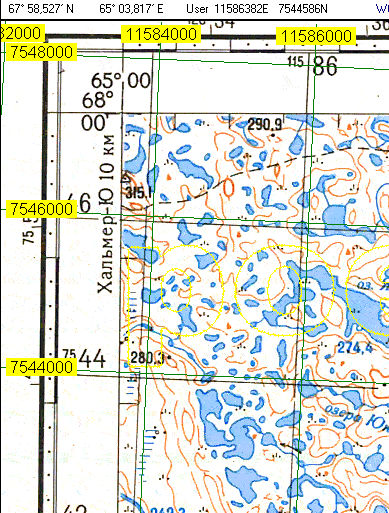 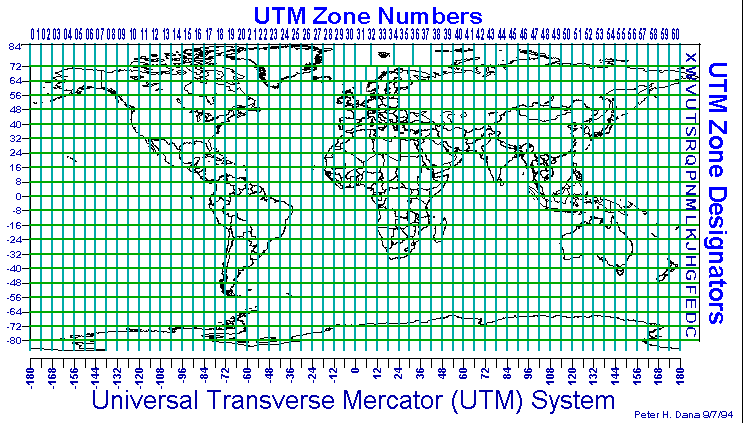 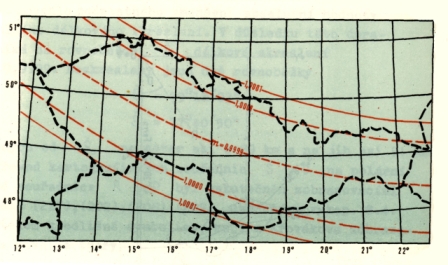 Postup hodnocení kartografických děl 

Úplnost a náplň obsahu mapy je hodnocena především: 

Umístěním základních a nadstavbových kompozičních prvků mapy v objemu udávaných informací a jejich struktuře
Četností prvků mapového obsahu
Použitím vyjadřovacích prostředků
Správností použitých stupnic
Vhodností klasifikací do skupin a kategorií
Úplností legendy uvedené na mapě nebo mapovém klíči
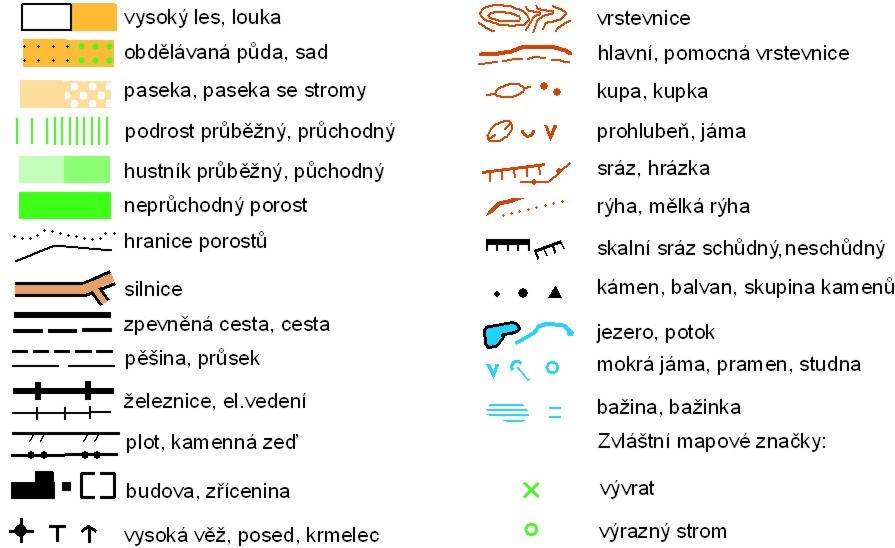 Postup hodnocení kartografických děl 

Obsahová správnost a aktuálnost mapy je hodnocena: 

Srovnáním s jinými kartografickými díly, leteckými snímky, družicovými daty
Nekartografickými zdroji jako jsou přímá pozorování mapovaných jevů v terénu 
Statistickými údaji
Z pohledu použitých postupů 
	kartografické generalizace 
Z pohledu účelu a obsahu mapy 
	respektive tematické mapy
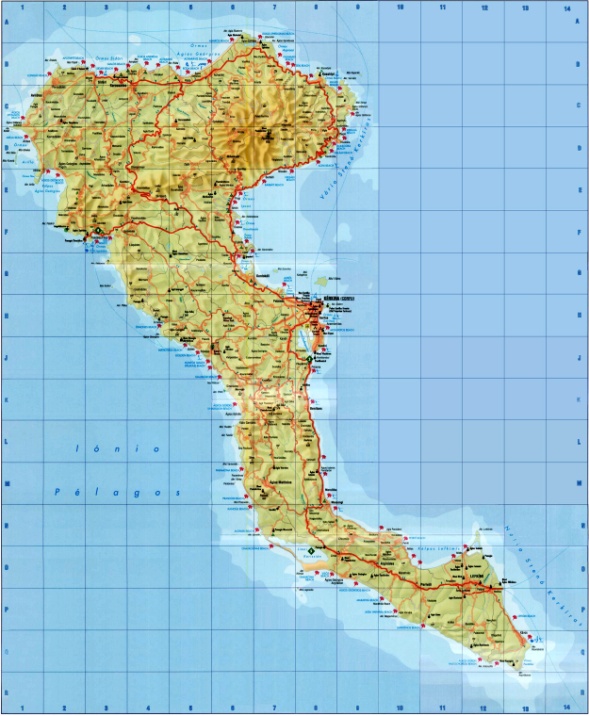 Postup hodnocení kartografických děl 

Čitelnost mapy je závislá na hodnocení symboliky jednotlivých prvků mapy: 

Barva
Tvar znaku
Rozměr znaku
Vazba na ostatní znaky
Umístění a čitelnost popisu
Hierarchie strukturovanost
Dominantnost nejdůležitějších prvků mapy
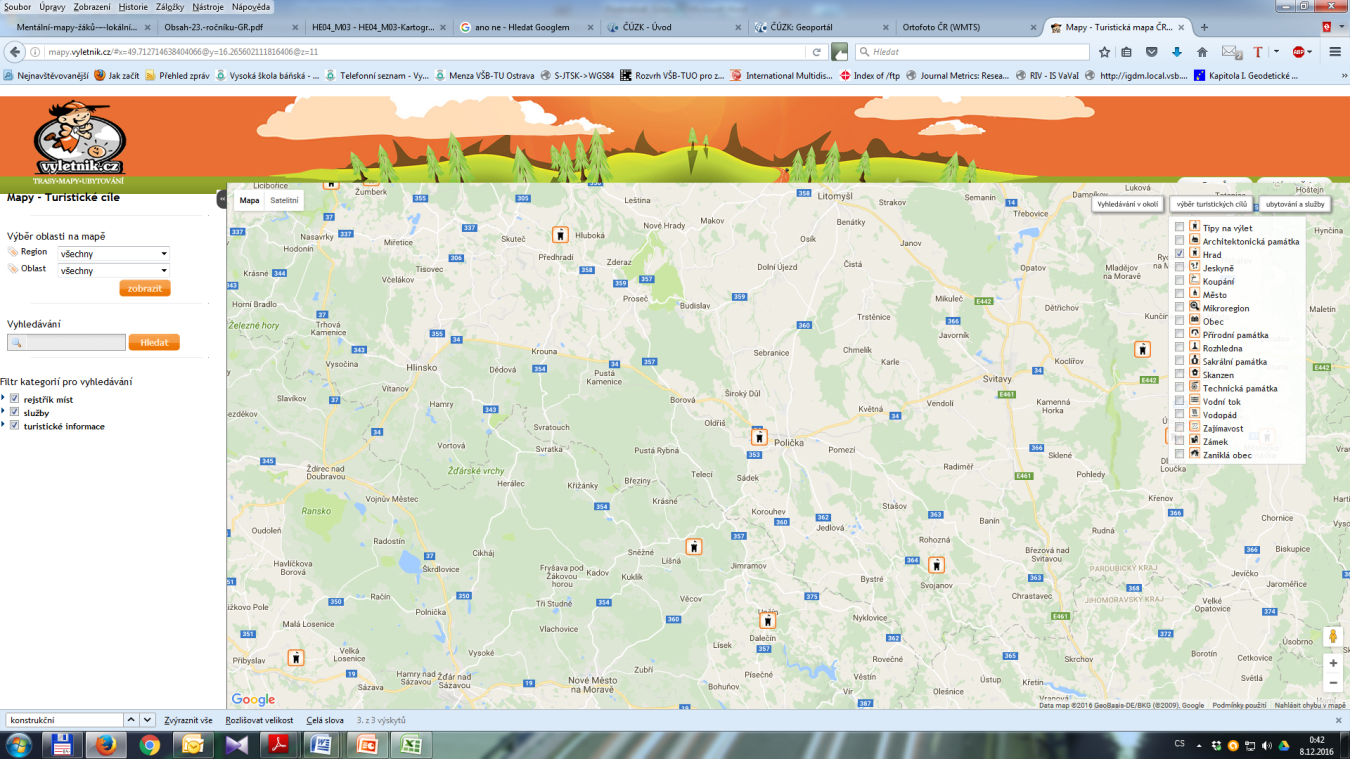 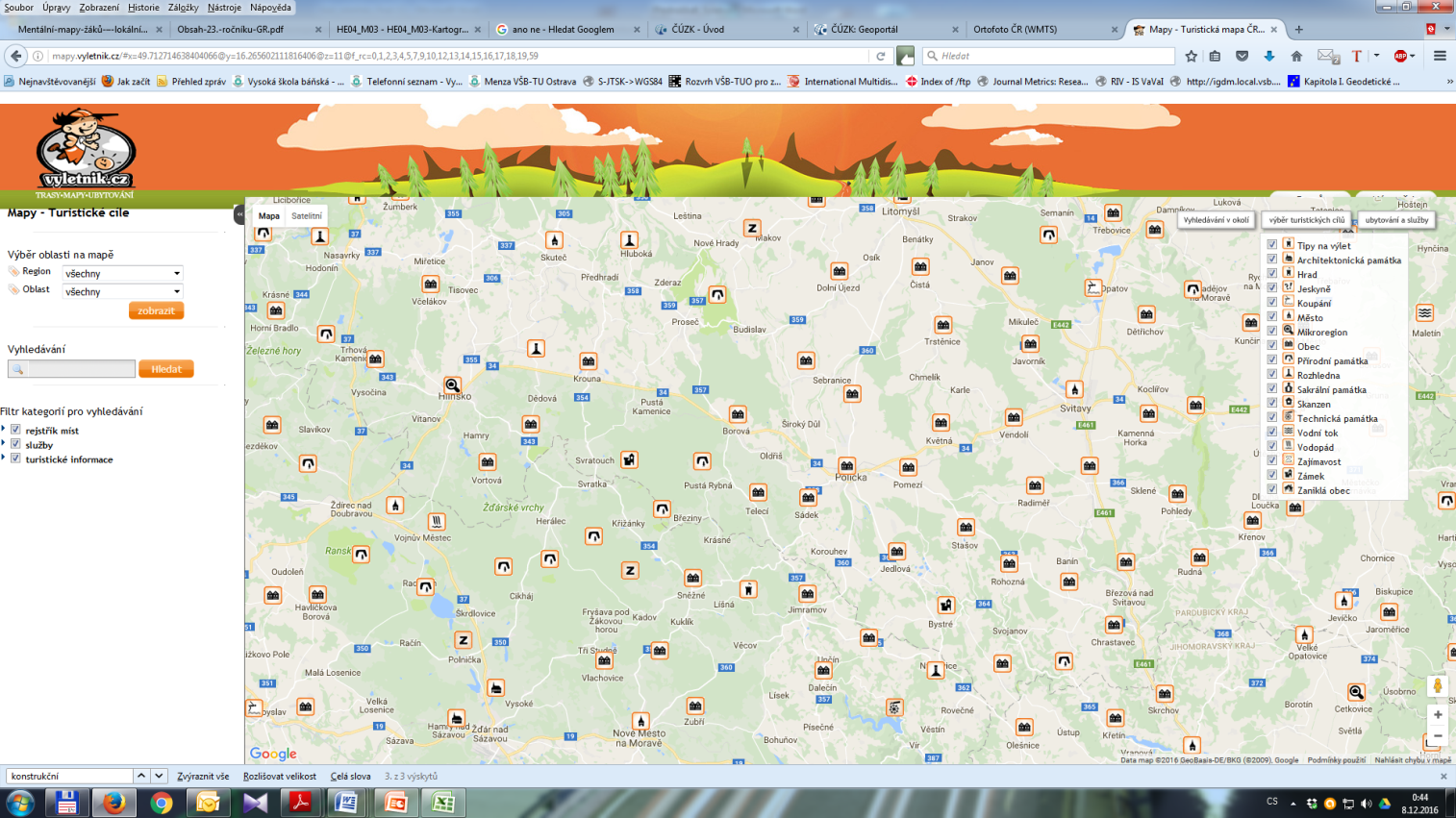 Postup hodnocení kartografických děl 

Věrnost při znázornění reality a geometrické přesnosti je hodnocením kartografické generalizace a obvykle se provádí:

interpretací dostatečného množství bodů v hodnocené mapě a identických bodů v mapě významně většího měřítka
přímým měřením těchto bodů geodetickými metodami a jejich transformací do společné souřadnicové soustavy a vzájemným porovnáním a určením středních polohových odchylek. 

Poznámka: V procesu tohoto hodnocení je potřeba vyloučit všechny systematické složky a vlivy jakými jsou srážka papíru, chyby kartografické kresby a meze možného reprodukčního a kartoreprodukčního zpracování.
Postup hodnocení kartografických děl 

V kvalitě technického provedení mapy se hodnotí: 

Vzájemná rozlišitelnost mapových znaků
Názornost mapových znaků
Vazby mezi jednotlivými znaky
Celkové barevné řešení
Kvalita polygrafického zpracování
Vhodnost použitého papíru nebo potiskovaného materiálu
Postup hodnocení kartografických děl 

Estetika mapy je poměrně subjektivní hodnocení, které v obecné podobě ovlivňuje především: 

Kompozice mapy
Použití nadstavbových mapových prvků
Kvalita provedení popisu 
Barevný soulad všech mapových prvků.
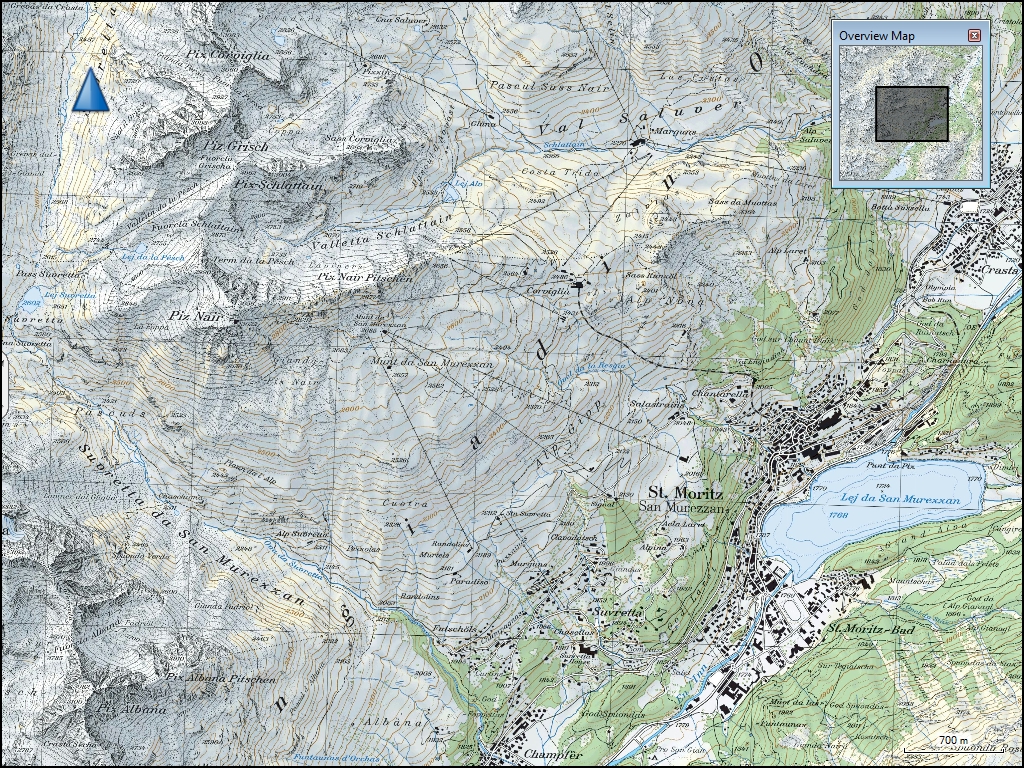 Postup hodnocení kartografických děl 

Estetika mapy je poměrně subjektivní hodnocení, které v obecné podobě ovlivňuje především: 

Kompozice mapy
Použití nadstavbových mapových prvků
Kvalita provedení popisu 
Barevný soulad všech mapových prvků.
Postup hodnocení kartografických děl 

Vědecká hodnota mapy je hodnocení vyjadřující:

Soulad obsahu mapy se stavem vědeckého poznání
Interpretační výsledek a přesnost sledovaného jevu

Poznámka: je vhodné, aby obsah a úroveň vědeckosti map tematických a map se speciálním obsahem posoudil odborník na danou tématiku nikoliv kartograf
Záznam výsledků hodnocení  kartografických děl
Výsledky hodnocení je nutné přehledně uspořádat.
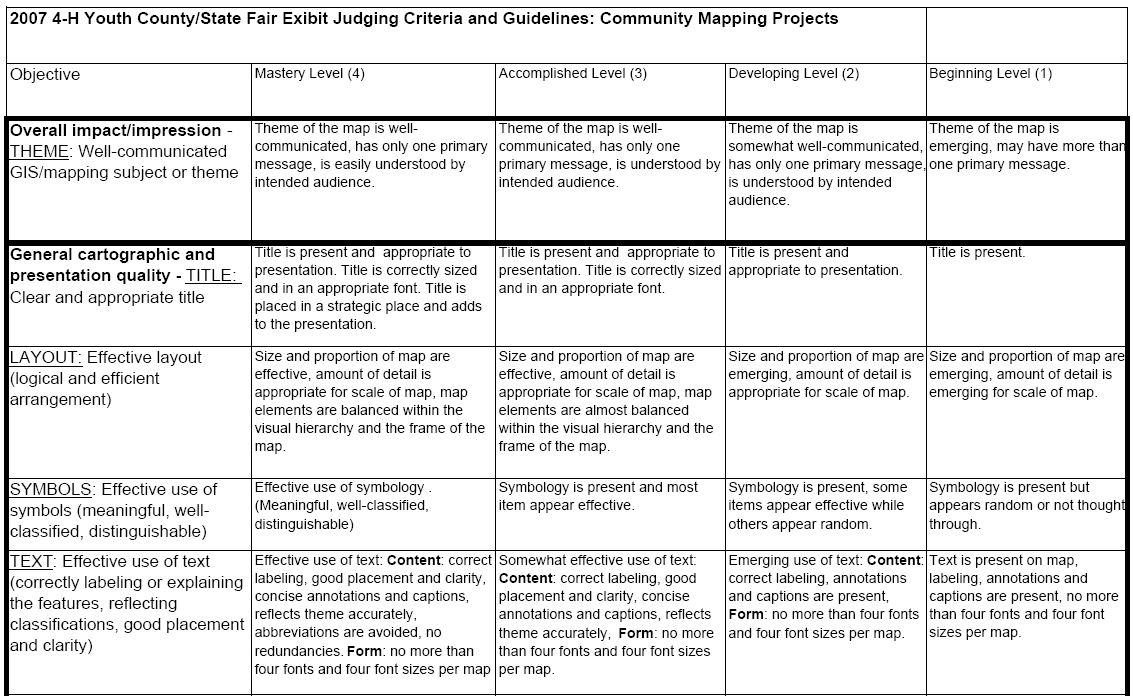 Záznam výsledků hodnocení  kartografických děl

K hodnocení výsledků je vhodné připojit:

schéma kompozice mapy 
ukázku obsahu mapy v místě nejsložitější kresby
Děkuji za pozornost 

a

Za Vaší docházku do přednášek
Za práci nad mapou v cvičeních
Za Vaší ochotu mne poslouchat
Za toleranci k mé výslovnosti
Za úkroky bokem z linie výkladu lekce
Za šílené terénní kartografické výlety

						….

				A přesto si uvědomuji zcela jasně, že 				jsem tu já pro Vás ne Vy pro mne …

Ing. Václav Šafář, Výzkumný ústav geodetický, topografický a kartografický, v.v.i. Zdiby